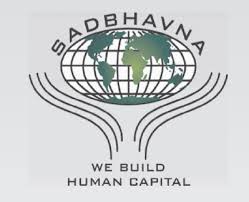 SADBHAVNA COLLEGE OF    EDUCATION FOR  WOMEN RAIKOT , JALALDIWAL, LUDHIANA
TOPIC
Computer Assisted Instruction
Types of CAI
Logo
 Simulation and gaming
 Controlled learning
Modes of CAI
Computer-Managed Instruction
Computer-Assisted Instruction
Computer-based Instruction Simulation
Use of CAI in Education
Teaching and instruction
 Drill and oractice
 Simulation
 Tutorial and dialogue
 Data processing for research
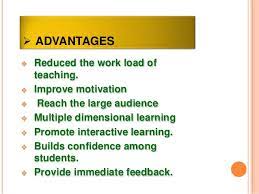 THANKS